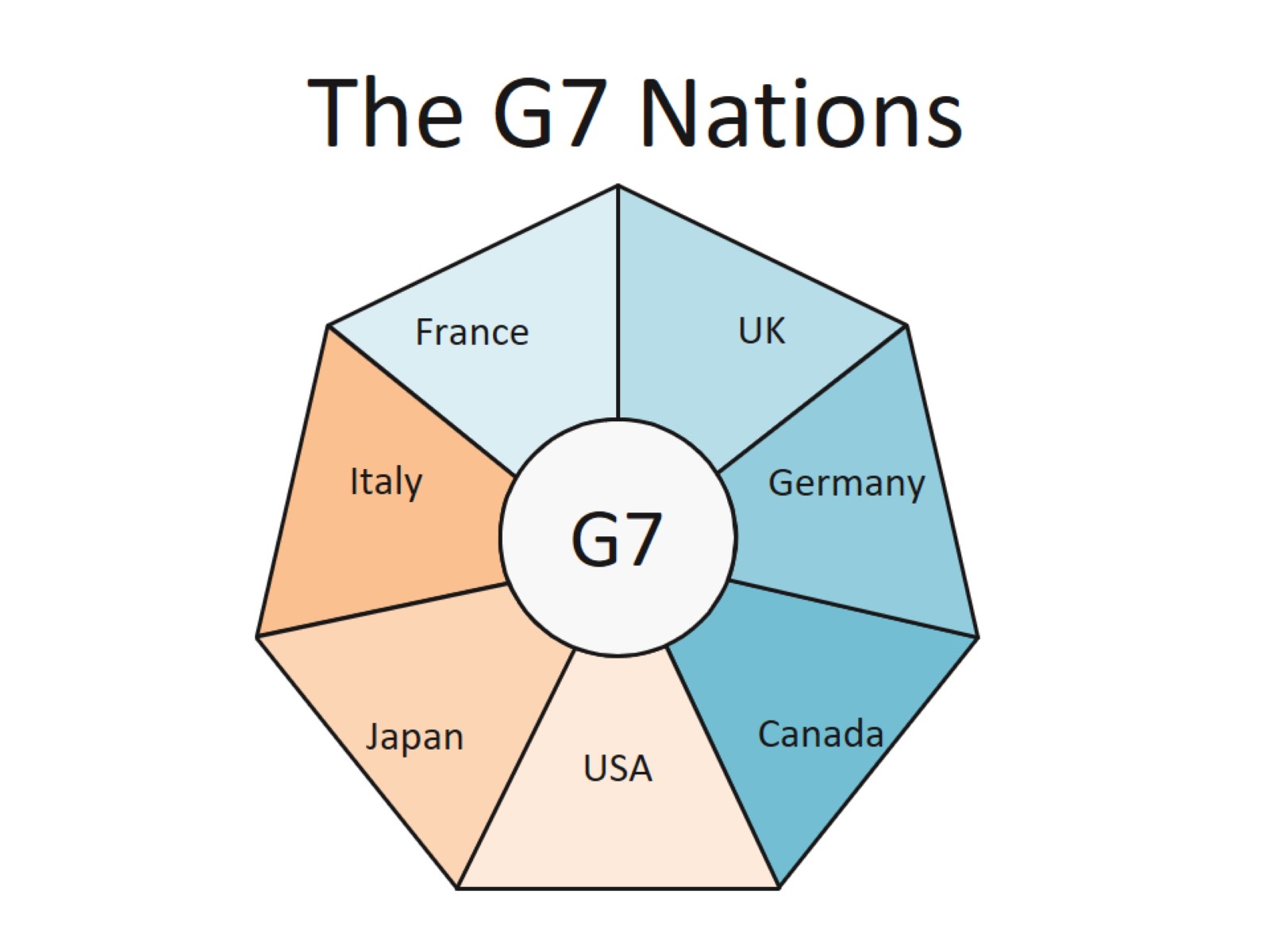 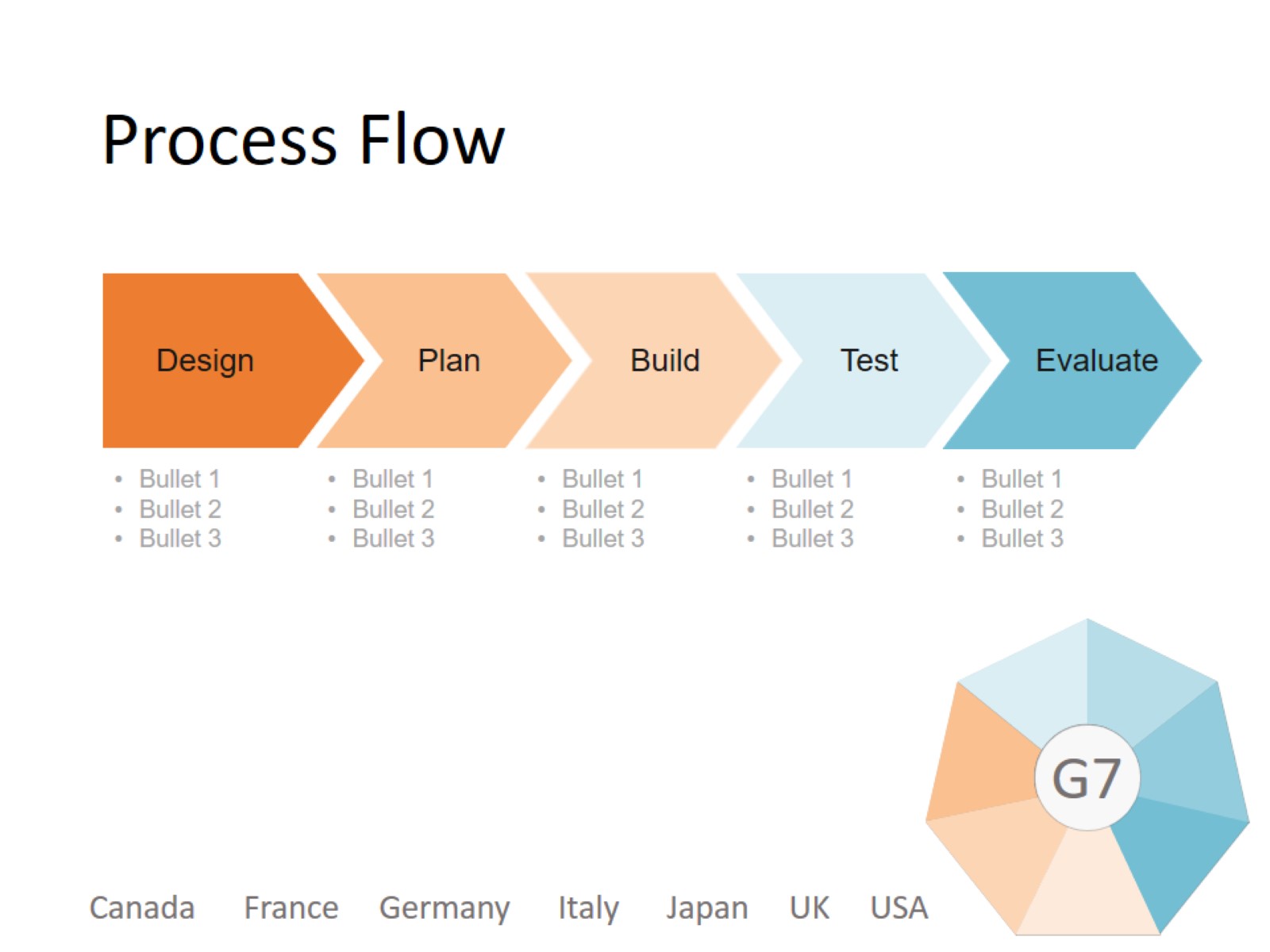 Process Flow
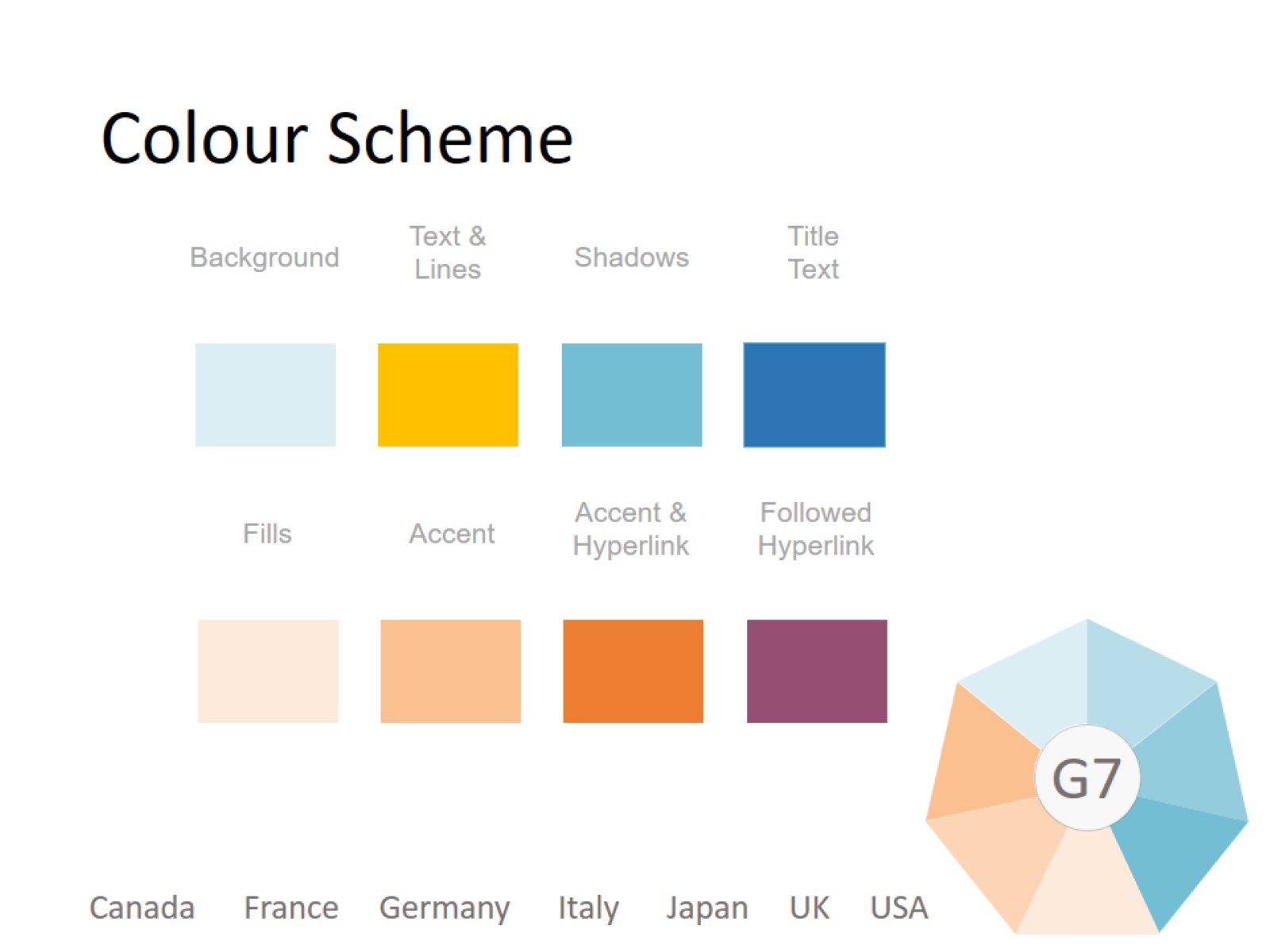 Colour Scheme
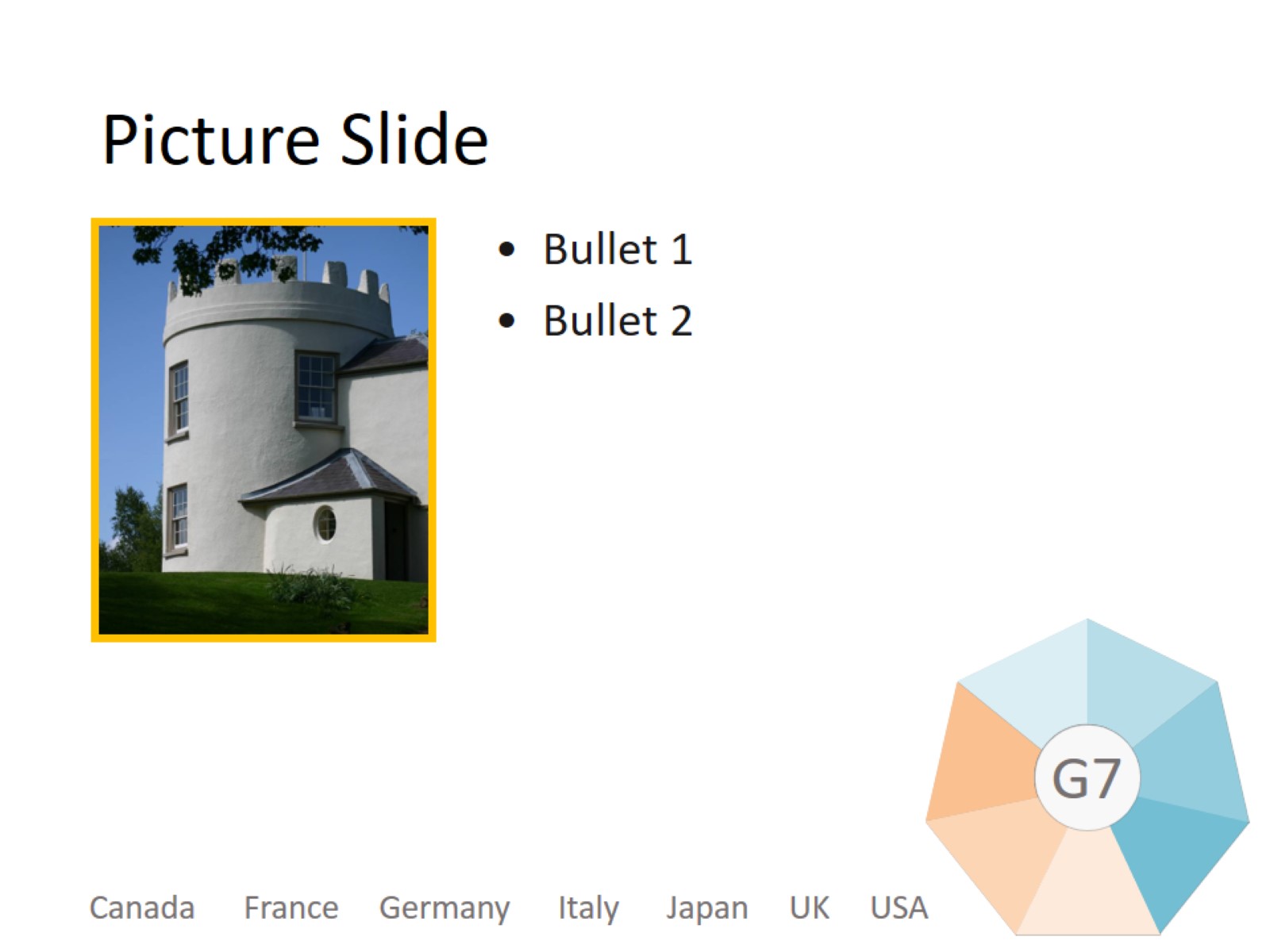 Picture Slide
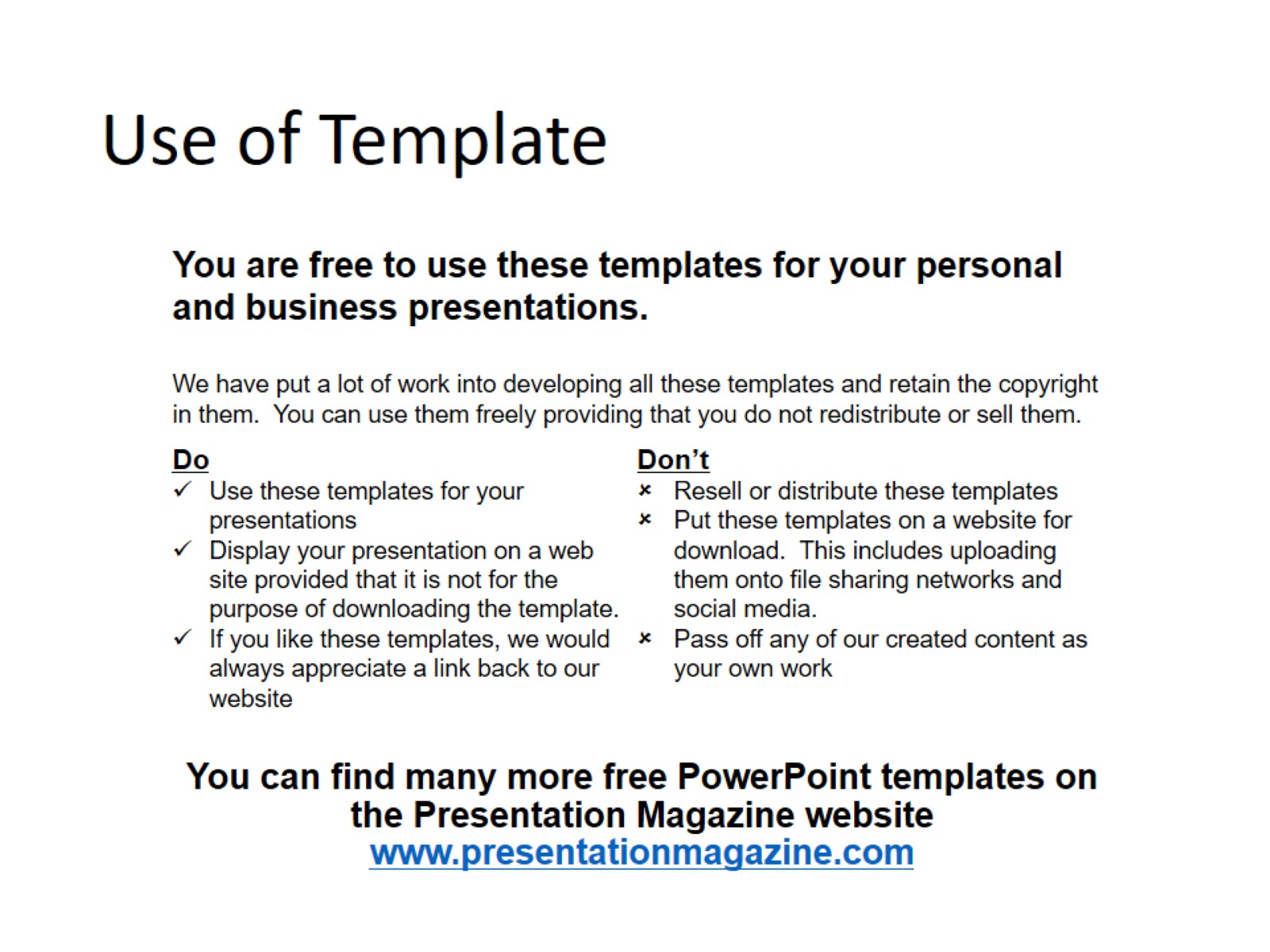